Vocational Evangelism
Vital to Small Town Evangelism
Joe’s Top 10 Evangelism Killers
“My council won’t let me do evangelism”
“It is the member’s job to do evangelism. The pastor’s job is to train them.”
“The town is only 5,000 and there are 14 other churches. Everyone goes to church.”
What do you think?
“Our church membership is 800 and the population of our town is 889. We have two other churches in town. They know where we are if they want us. If they wanted to go, they’d already be going.”
“The synod doesn’t give money to start churches in towns less than 50,000.”
“Is there really any evangelism to do in Wisconsin?”
What do you think?
“It is poor stewardship to start churches in small towns. We need congregations where all the people are.” 
“It is hard to do evangelism out in the country.” 
“We have dozens of congregations in our synod that have virtually no mission field.”
“Our congregation needs more young people, and all the young people are leaving our small town.”
Clark County, Wisconsin  [thearda.com]
2010 Population  = 34,690 – up 3.4% since 2000
Those who claim a religion = 20,117 
Unclaimed – 14,573
Evangelical Protestant = 6,594
Mainline Protestant = 3,981
Catholic = 9,535
WELS = 891
28,089 likely not hearing the Gospel
At least 80 % not hearing clear Law and Gospel
Some Small Town Encouragement
Question the “small town” assumptions of big city news outlets
Since 1970 rural population has increased 11%
Every 5 years 46% of national households move
Families are moving into small towns to escape life in the “big city”
Benjamin Winchester – Senior Research Fellow – University of Minnesota – Morris; M.S in Rural Sociology
Small Town Cross-Cultural Ministry
Check Out These Links (note the big city new bias)
https://projects.jsonline.com/news/2017/11/30/impact-of-childhood-trauma-reaches-rural-wisconsin.html

https://projects.jsonline.com/news/2017/12/4/wisconsin-childhood-trauma-data-explodes-myth-of-not-in-my-small-town.html

Check out the A.C.E. test
How do we Reach them? Vocational Evangelism
Definition: Making use of each member’s unique station in life to find a way to proclaim the Gospel to the unchurched.
Vocation Defined for this Presentation
He [God] could give it [daily bread] to us directly, by a miraculous provision, as He once did for the children of Israel when He fed them daily with manna, God has chosen to work through human beings, who in their different capacities and according to their different talents, serve each other. This is the doctrine of vocation” (Veith. “God at Work”, p. 14)
Evangelism Defined for this Presentation
Evangelism = for our purposes today it is speaking the Good News of the forgiveness of sins, to those who are currently: 
unchurched 
de-churched
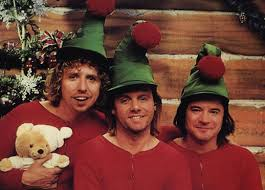 Jason, Clint & Jessie’s Excellent Adventure (Part 1)
“Furthermore, it is in vocation that evangelism can most effectively happen. How can non-Christians be reached with the Gospel? By definition, they are unlikely to come to church. Perhaps an evangelist might knock on their doors, but these days they may never let him in. But in the workplace, non-Christians and Christians work together and get to know each other. Occasions for witnessing and inviting a colleague to church come up in natural ways – over the watercooler or during a coffee break , discussing a disaster like the World Trade Center attack, a failing marriage or in time of joy such as the birth of a child. Christians penetrating their world in vocations have access to more nonbelievers than a pastor does.” – Veith p. 67-68
Appendix - A
Vocational Evangelism – Our Work
Matthew 28:18-20
18 Jesus approached and spoke to them saying, “All authority in heaven and on earth has been given to me. 19 Therefore go and gather disciples from all nations by baptizing them in the name of the Father and of the Son and of the Holy Spirit, 20 and by teaching them to keep all the instructions I have given you. And surely I am with you always until the end of the age.” (EHV)
Go and Gather!
Luther says, “We live on earth only so that we should be a help to other people. Otherwise it would be best if God would… let us die as soon as we were baptized and had begun to believe. For this reason, however, he lets us live that we may bring other people to faith as he has done for us… thereafter make it your highest priority to proclaim this publicly and call everyone to the light to which you were called. Where you see people that do not know this, you should instruct them and also teach them how you learned, that is, how one through the good work and might of God is saved and comes from darkness into light.”
(Sermons on 1 Peter, First edition 1523)
What is Your Vocation?
1 Corinthians 12:12-31 – who God made us to be
Each is unique in ability, personality, experience  
2 Corinthians 1:3-5
Each of us has many roles to play in this world
What is Your Vocation?
Acts 17:26-27 – Why am I where I am and when I am? 
“From one man he made all the nations, that they should inhabit the whole earth; and he marked out their appointed times in history and the boundaries of their lands. 27 God did this so that they would seek him and perhaps reach out for him and find him, though he is not far from any one of us.”
You are who and where you are for God’s purposes
What are my roles/callings?
(take 2 minutes and write down your “roles”)
What is Your Vocation
Matthew 25:31-40 – Who do we serve?
Remember that service to our neighbor is service to Jesus

“Good works and vocation (love) exist for the earth and one’s neighbor, not for eternity and God. God does not need our good works, but our neighbor does.” (Wingren p. 10)
What is Your Vocation?
Ephesians 2:10 – God sets this up for us to do
“For we are God’s handiwork, created in Christ Jesus to do good works, which God prepared in advance for us to do.”

Not if, but when “The good that man does on earth is God’s creation, and it is to be directed toward it’s neighbor.” (Wingren p. 18)
Where Do I Put My Vocation To Use?
My family – head of household – family pastor/spiritual leader
Occupation – where I work
Neighbor – what I like to do
Church – my service to fellow believers
Phillip and Nathaniel – friends and family
John 1:35-51 verse 43 specifically
Naaman’s servant girl – send them to the prophet/pastor
2 Kings 5
Always be prepared – 
1 Peter 3:13-17
How we live preaches a sermon to the unchurched
Vocational Evangelism - Encouragement
I am already prepared as a “witness” – Acts 1:8
“But you will receive power when the Holy Spirit has come upon you, and you will be my witnesses in Jerusalem, in all Judea and Samaria, and to the ends of the earth.”
I am already placed – Acts 17:26-27
I have been given authority – Matthew 28:18-20
The Lord supports my work – “Surely I am with you always.”
Acts 8:4
“So those believers who were scattered went around proclaiming the gospel message.”
Who Do You Know?
Take five minutes to fill out the FRAN sheet and pray for each of them
Appendix B


What do we do with this?
Tag- Team Evangelism (Knowing your role)
This Pastor’s Role Understanding his vocation: 
Look after the flock Ezekiel 34:12, “As a shepherd looks after his scattered flock when he is with them, so will I look after my sheep. I will rescue them from all the places where they were scattered on a day of clouds and darkness.”

He shepherds us according to our vocations:
Home 
Work 
Neighborhood 
Church
The Tag-Team Partners
Pastor and Member supply what’s lacking in each other
Biblical instruction
With talents, abilities, place in life, and point of view
Encourage
Coach
Lead
Leadership – Most of the work is already done for you.
Promote the mission – The Great Commission
Preach & Teach
Equip with the Word of God
Remind every member this is their mission too
Help each one understand their role in the mission
Encourage them to see others as souls not people
Help each identify their mission field
Leadership – Most of the work is already done for you.
Motivate
Lead them to overcome obstacles/challenges
How do we get “Jason” to come to church? 
With love for Jesus
With love for neighbor
Equip – Tag Team Evangelism 
Personal Training
Supply what’s lacking
Pastor and member are accountable to each other
Final Thoughts
Faith comes from hearing - Romans 10:17
“Consequently, faith comes from hearing the message, and the message is heard through the word about Christ.”
Unleash the Holy Spirit – don’t prejudge 
Are we too polite?
You are called to your community.
Final Thoughts
Follow Up
Know your prospects, You will see them in town
You can build relationships at Kwik Trip, grocery store, etc.  
Like it or not, we are community leaders. Embrace it. Community involvement.
Final Thoughts
People will know you and talk about you – write your own biography
Be ready – head on a swivel
Be normal
Are we guest friendly?
Jason, Clint & Jessie
The Rest of the Story
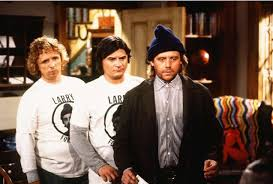 Pastor Joe Fricke – Western Wisconsin District Evangelism Coordinator

revfricke@gmail.com

608-548-4998